Project title
Team members
Affiliations
Date
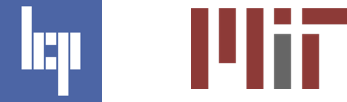 background
Brief literature review and motivation
We have limited understanding of X
We can study it in MIMIC-III
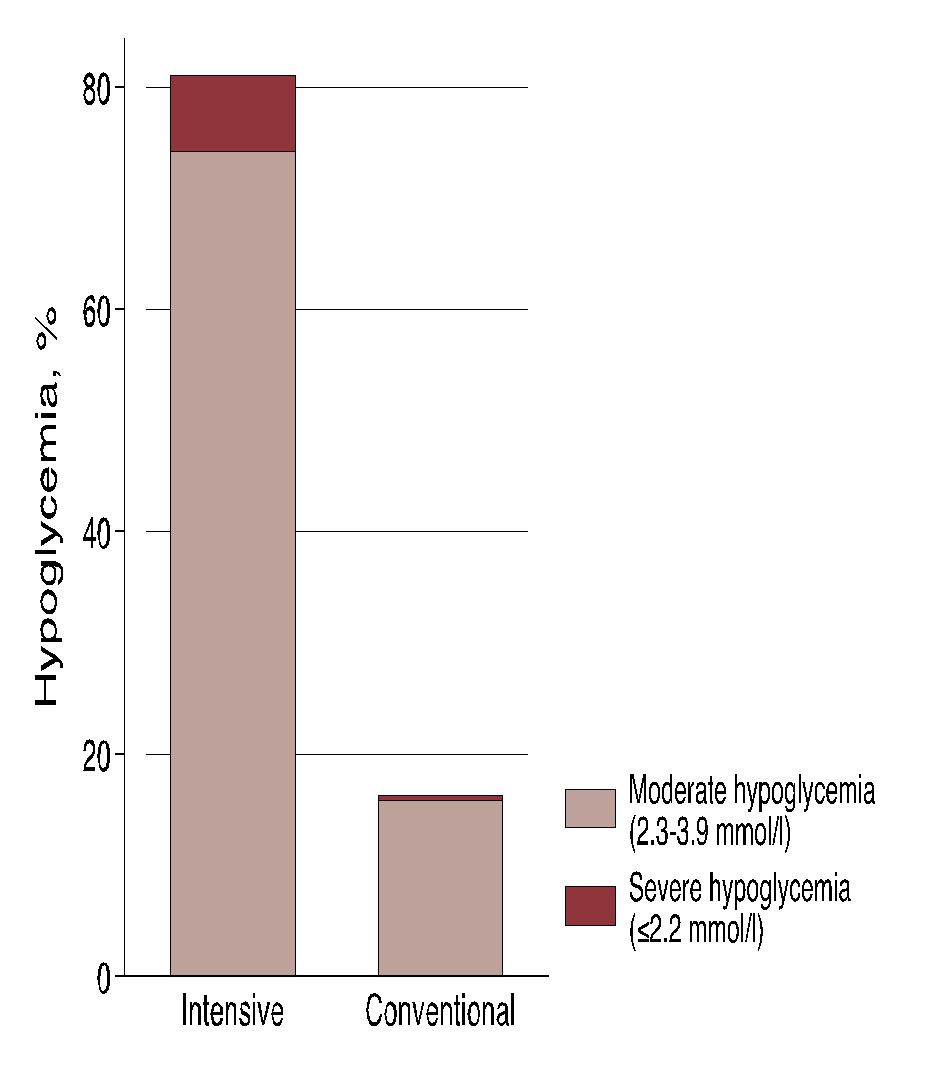 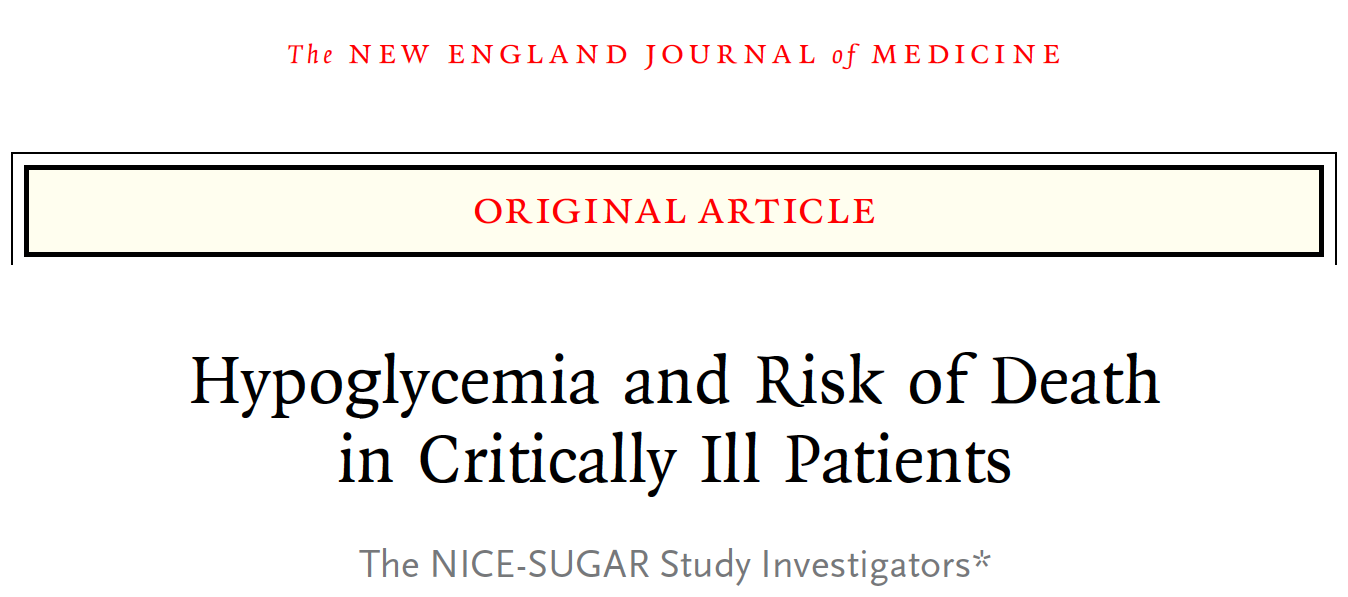 Study aim
A detailed and testable hypothesis
e.g. Patients with one or more episodes of hypoglycemia (≤70 mg/dL) have a higher in-hospital mortality than patients with no episodes.
Cohort selection
Methods
Logistic regression on in-hospital mortality
Covariates included:
age, gender, number of events, etc…
Code for reproducing the analysis is available at: http://{your-favorite-code-repository}.com
Results (table)
Results (figure)
Discussion
Promising results?
Limitations?
Future aims
Plan to:
Adjust for A, B, C.
Try in subgroup D and E.
Acknowledgements
We would like to thank…
Colleagues?
Funders?
etc…